Путешествие 
в страну дробей
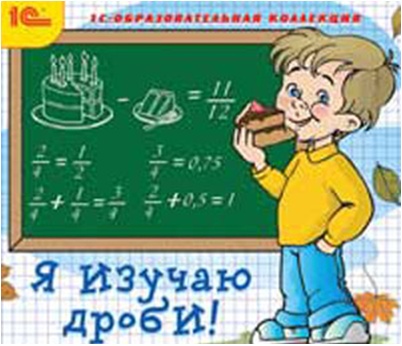 5 класс
Учитель Бубнова А. В
Из истории дробей
Впервые дроби стали встречаться в египетских папирусах ( около 2000 лет до нашей эры)
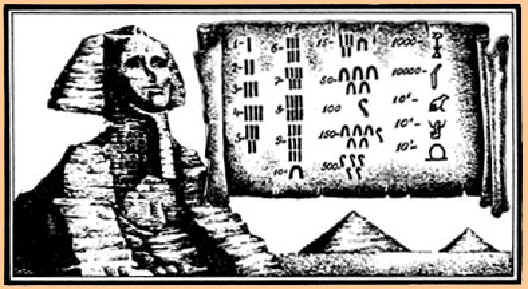 Обозначение дробей
У египтян и вавилонян были специальные обозначения дробей
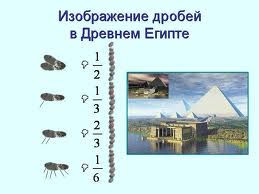 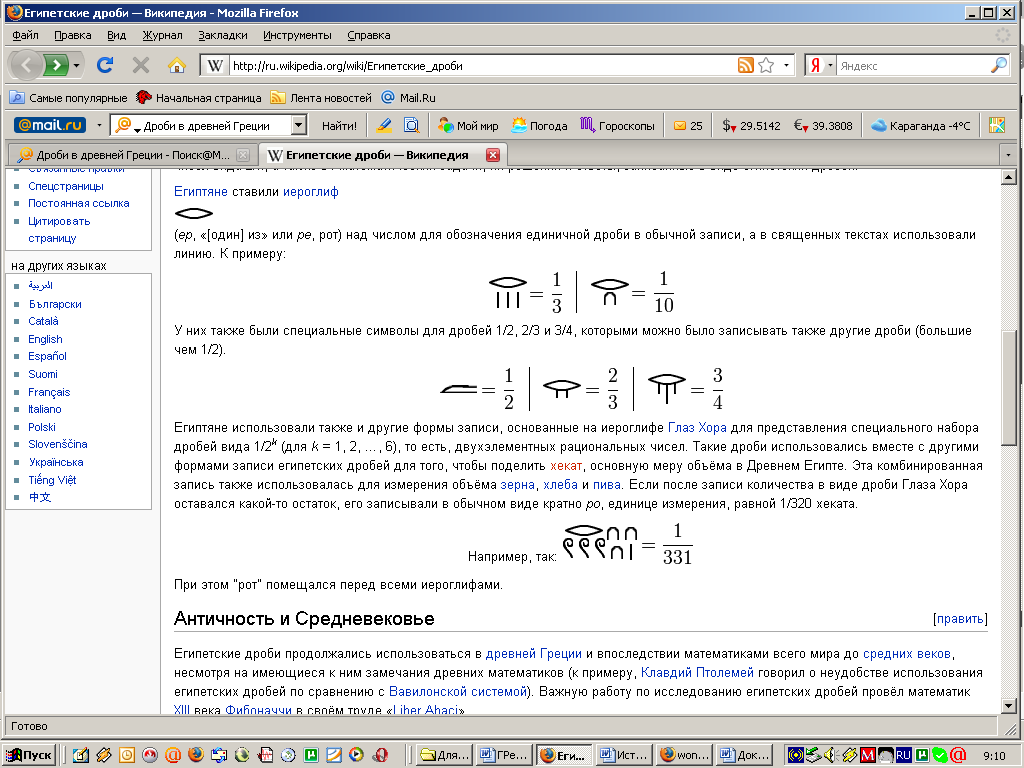 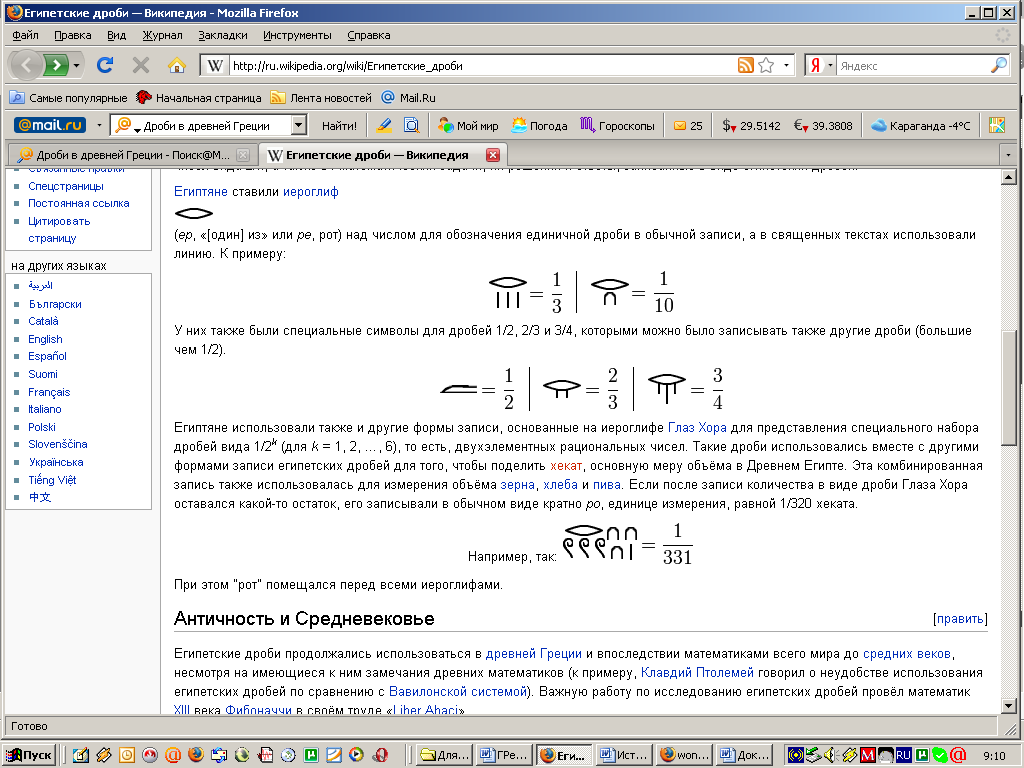 Готовность к полету
1. Какая часть квадрата закрашена?
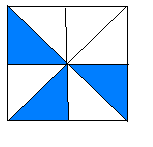 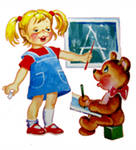 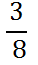 2. Найдите лишнюю дробь:
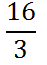 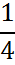 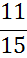 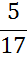 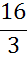 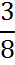 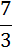 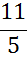 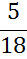 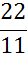 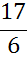 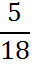 Объясните, почему вы так думаете?
3. Какие значения может принимать буква а, чтобы дробь             была правильной
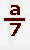 1    2   3   4   5   6
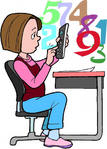 дробь была     неправильной
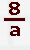 1  2   3   4   5   6   7   8
4. Вместо звездочек вставьте числа так, чтобы получились верные равенства
7
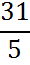 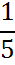 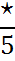 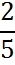 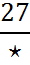 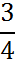 6
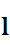 6
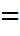 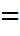 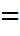 4
5. Сравните дроби
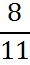 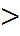 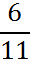 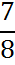 1
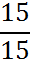 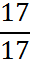 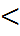 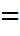 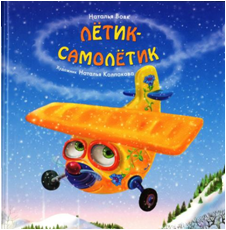 Мы готовы к полету!
Самолет летит на высоте 7000 м
Решим задачу:
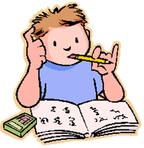 Расстояние от Санкт-Петербурга до столицы древнего Египта  Александрии 3000 км. Самолет   пролетел           пути.  Сколько км осталось пролететь самолету?
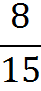 Ответ: 1400 км
Давайте посетим музей.
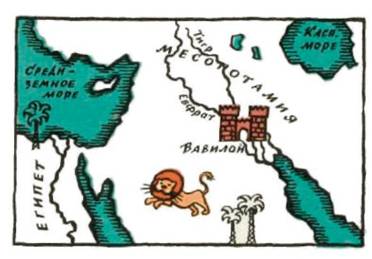 Математическое лото
В результате выполненных заданий вы сможете прочитать имена великих математиков древности
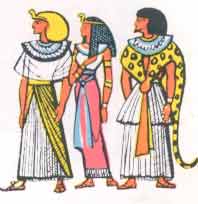 Великие математики
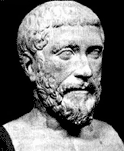 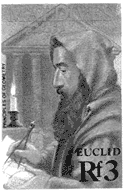 Архимед             287-212г. До н.э.
Пифагор
580-520г. до н.э
Евклид
325-265г. до н.э
Молодцы!
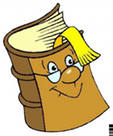 Домашнее задание:
    подготовить небольшое    сообщение о математике
Спасибо за урок